INTEGRACIÓN Y CONSTRUCCIÓN DE UN SIMULADOR DE DESORIENTACIÓN ESPACIAL DE 4 GDL
TRABAJO DE TITULACIÓN PREVIO A LA OBTENCIÓNDEL TÍTULO DE INGENIERO MECATRÓNICO2019
PÉREZ BÁEZ ESTEBAN SANTIAGO
SERRANO MORÁN ESTEBAN XAVIER
DIRECTOR: ING. LUIS ESCOBAR
Antecedentes
Justificación e Importancia
Objetivos 
Desorientación Espacial
Plataforma de Stewart-Gough 
Metodología
Estructura
Módulo Mecánico
Módulo de Control
Integración de Sistemas
Pruebas y Resultados
Conclusiones
Recomendaciones
Trabajos Futuros
CONTENIDO
Antecedentes
Antecedentes
Justificación e Importancia
Objetivos 
Desorientación Espacial
Plataforma de Stewart-Gough 
Metodología
Estructura
Módulo Mecánico
Módulo de Control
Integración de Sistemas
Pruebas y Resultados
Conclusiones
Recomendaciones
Trabajos Futuros
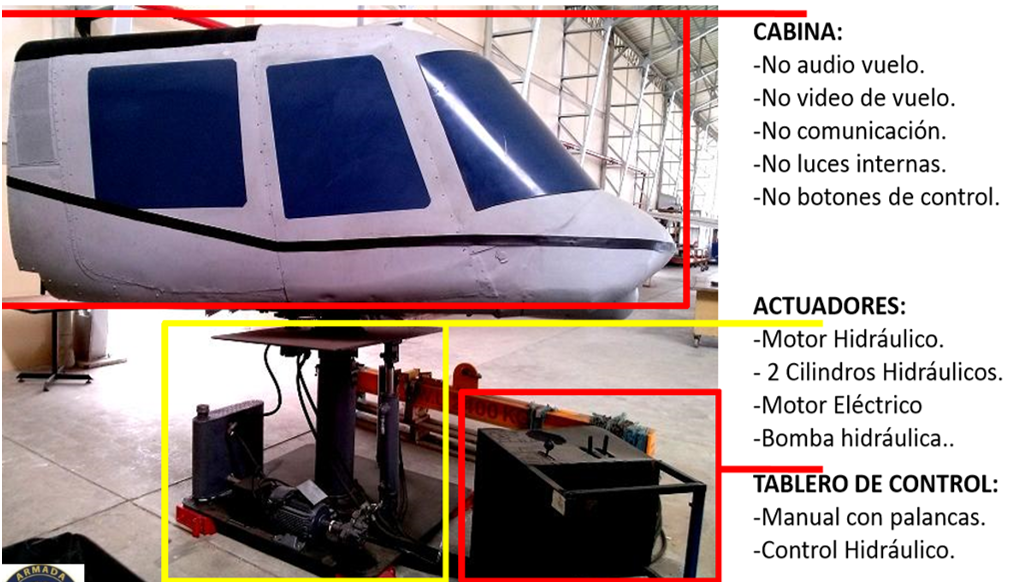 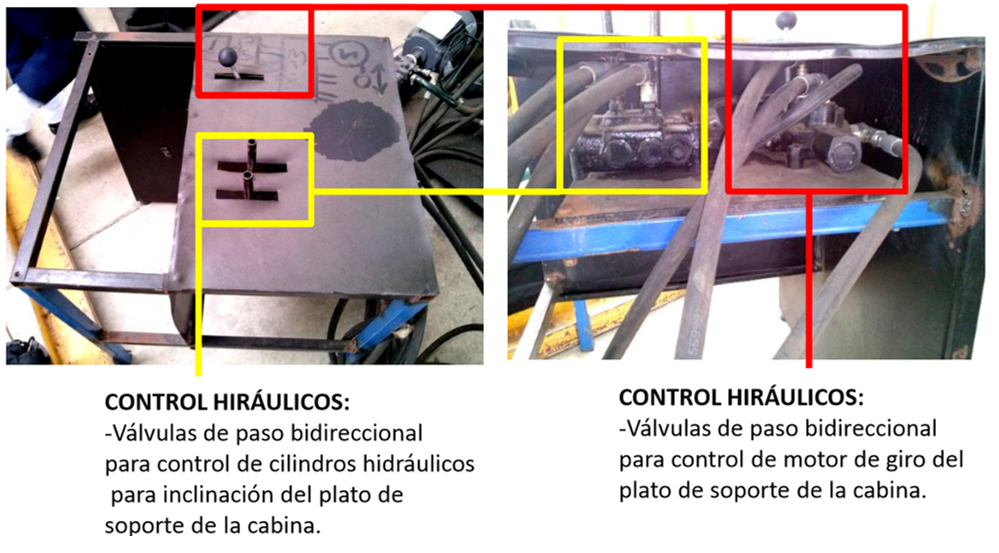 [Speaker Notes: Hasta el momento la armada dispone de un simulador precario que no realiza control de las variables mencionadas para lograr los efectos de desorientación espacial, este cuenta con dos pistones hidráulicos que le brindan 2 inclinaciones (en aviación: roll y pitch) y un motor hidráulico para la rotación del sistema (yaw), además carece de un simulador virtual, no posee audio, video, comunicación, luces o control desde la cabina (Ver Figura 1); el control de los pistones es manual y se lo realiza con palancas como se muestra en la Figura 2. Esto no es suficiente para lograr un entrenamiento adecuado a los pilotos.]
Justificación e Importancia
Antecedentes
Justificación e Importancia
Objetivos 
Desorientación Espacial
Plataforma de Stewart-Gough 
Metodología
Estructura
Módulo Mecánico
Módulo de Control
Integración de Sistemas
Pruebas y Resultados
Conclusiones
Recomendaciones
Trabajos Futuros
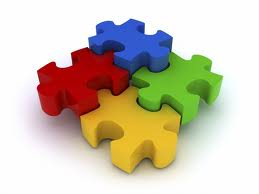 Para la conjugación de las áreas y el alcance del objetivo principal del proyecto global es necesaria la
INTEGRACIÓN
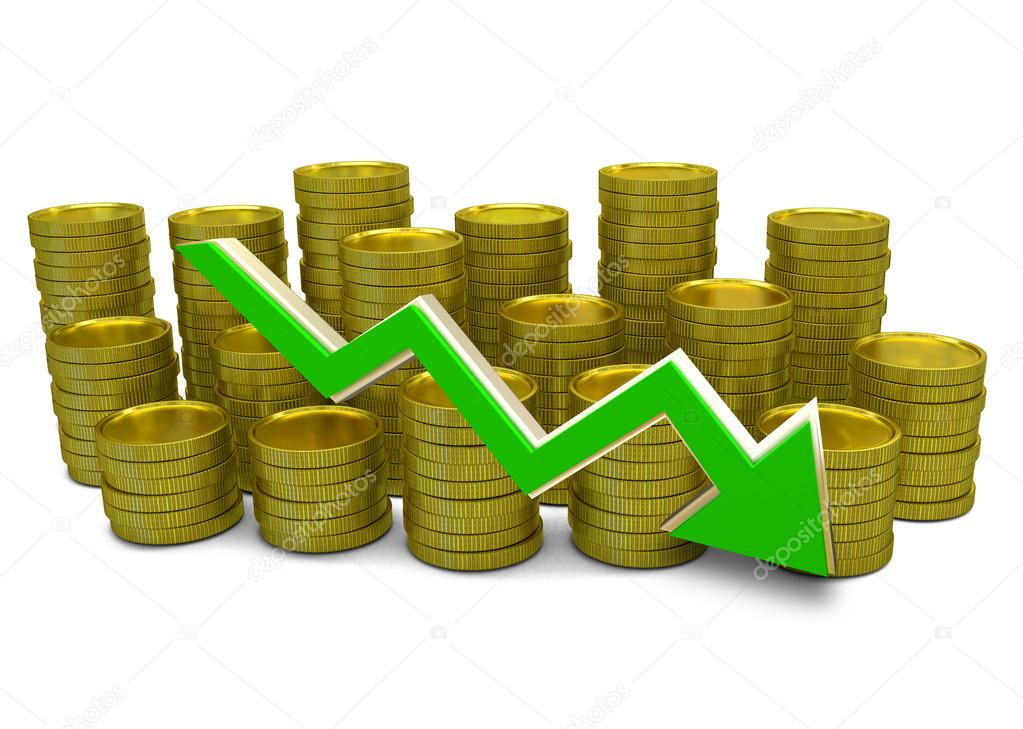 [Speaker Notes: Actualmente existen entrenamientos hacia pilotos en los cuales se les enseña a reaccionar de maneras especificas ante estos estímulos y se los prepara para distinguir cuando se encuentran en estas situaciones de peligro (SEMA, 2009). El problema de estos entrenamientos es que se requiere de máquinas complejas que permitan simular las aceleraciones que ocurren en una aeronave sin que esta se mueva. En Ecuador no existe ninguna maquina o empresa que ofrezca este servicio de entrenamiento y por lo tanto el ejército ecuatoriano se ve obligado a enviar a sus pilotos a entrenarse en el extranjero, lo cual implica un costo elevado al país para mantener la seguridad nacional.

Uno de los aportes que esta investigación procura satisfacer es la utilización de la mayor cantidad posible de software y hardware abierto (libre) debido a que esto permitirá futuro desarrollo y expansión de esta plataforma en su diseño como primer prototipo]
Objetivos
Antecedentes
Justificación e Importancia
Objetivos 
Desorientación Espacial
Plataforma de Stewart-Gough 
Metodología
Estructura
Módulo Mecánico
Módulo de Control
Integración de Sistemas
Pruebas y Resultados
Conclusiones
Recomendaciones
Trabajos Futuros
Desorientación Espacial
Antecedentes
Justificación e Importancia
Objetivos 
Desorientación Espacial
Plataforma de Stewart-Gough 
Metodología
Estructura
Módulo Mecánico
Módulo de Control
Integración de Sistemas
Pruebas y Resultados
Conclusiones
Recomendaciones
Trabajos Futuros
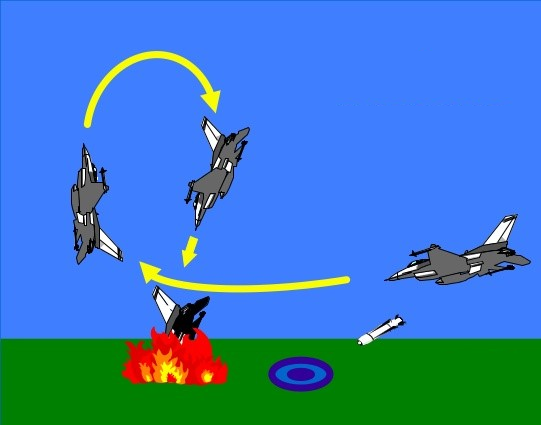 [Speaker Notes: La desorientación espacial es la perdida súbita de las capacidades de un piloto para poder percibir de manera correcta su posición lineal y angular en el espacio (Vega, 2016). 
Es un problema activo y muy peligroso para pilotos al momento de realizar su trabajo ya que puede ocasionar que ellos actúen de manera errada y así causar su propio daño o muerte.

Los sistemas humanos más afectados por estos efectos son: sistema vestibular, sistema somato sensorial y el sistema visual. Siendo las principales causas de la generación de estos síntomas los efectos por gravedad (aceleración lineal) y los efectos por giro (aceleración angular). Estas aceleraciones hacen creer a los sistemas mencionados que se encuentran en condiciones ajenas a las que en realidad están sucediendo. (Vega, 2016)]
Ilusiones
Antecedentes
Justificación e Importancia
Objetivos 
Desorientación Espacial
Plataforma de Stewart-Gough 
Metodología
Estructura
Módulo Mecánico
Módulo de Control
Integración de Sistemas
Pruebas y Resultados
Conclusiones
Recomendaciones
Trabajos Futuros
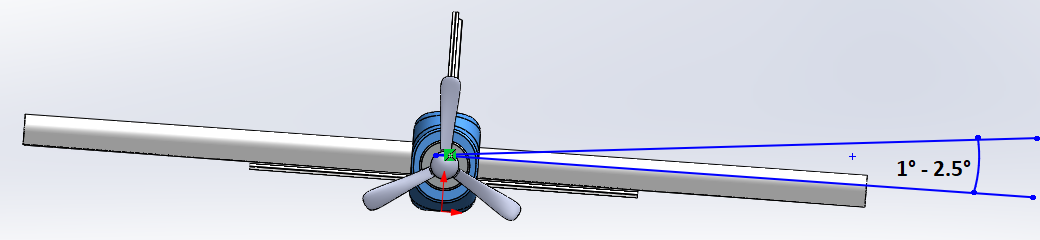 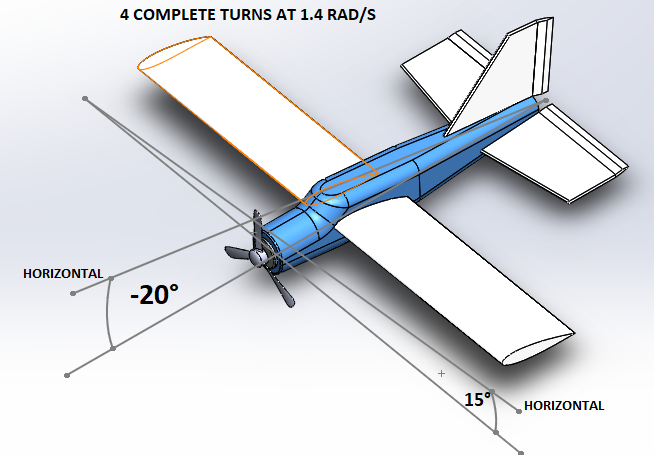 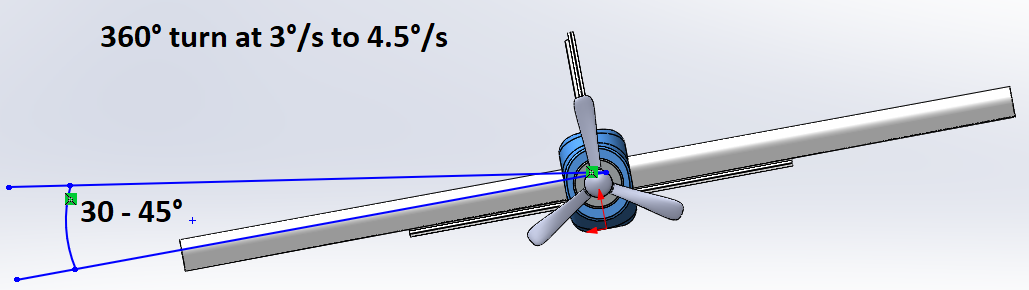 Ilusiones
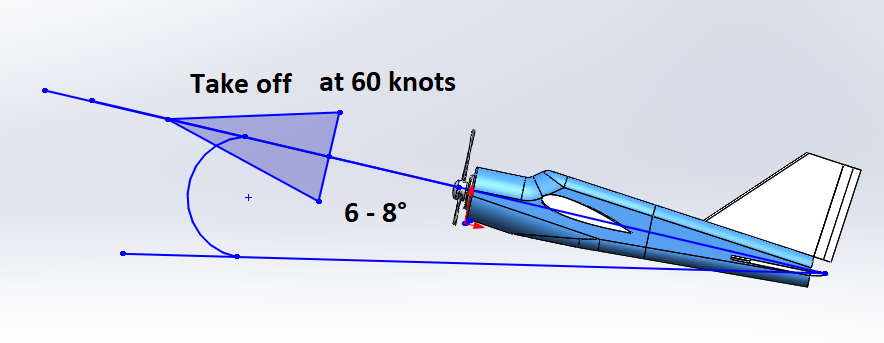 Antecedentes
Justificación e Importancia
Objetivos 
Desorientación Espacial
Plataforma de Stewart-Gough 
Metodología
Estructura
Módulo Mecánico
Módulo de Control
Integración de Sistemas
Pruebas y Resultados
Conclusiones
Recomendaciones
Trabajos Futuros
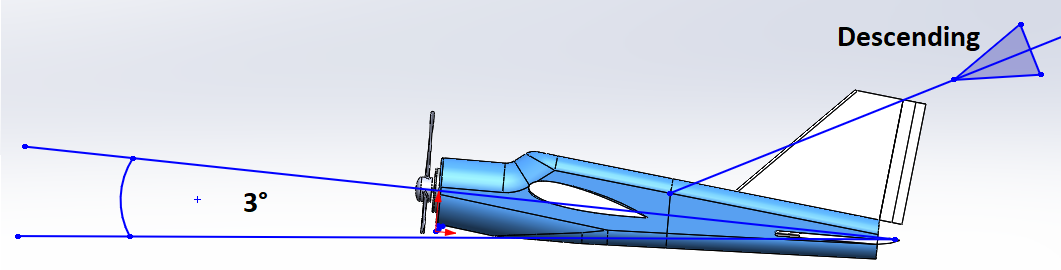 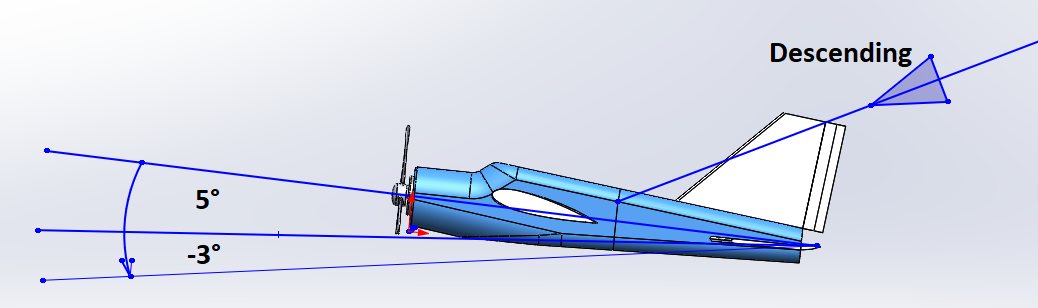 Ilusiones
Antecedentes
Justificación e Importancia
Objetivos 
Desorientación Espacial
Plataforma de Stewart-Gough 
Metodología
Estructura
Módulo Mecánico
Módulo de Control
Integración de Sistemas
Pruebas y Resultados
Conclusiones
Recomendaciones
Trabajos Futuros
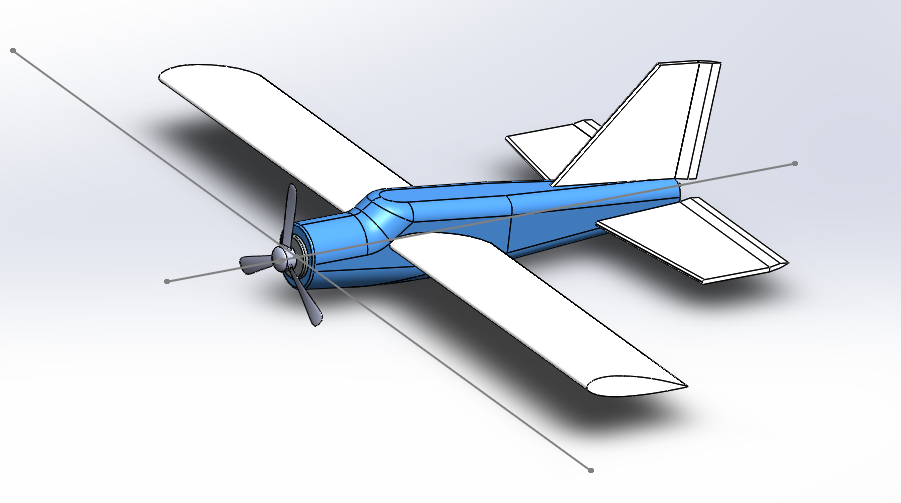 Estas ilusiones son producidas por efectos visuales, por tanto para estas no existen posiciones específicas de la aeronave
Plataforma de Stewart-Gough
Antecedentes
Justificación e Importancia
Objetivos 
Desorientación Espacial
Plataforma de Stewart-Gough 
Metodología
Estructura
Módulo Mecánico
Módulo de Control
Integración de Sistemas
Pruebas y Resultados
Conclusiones
Recomendaciones
Trabajos Futuros
Metodología
Norma VDI 2206
Antecedentes
Justificación e Importancia
Objetivos 
Desorientación Espacial
Plataforma de Stewart-Gough 
Metodología
Estructura
Módulo Mecánico
Módulo de Control
Integración de Sistemas
Pruebas y Resultados
Conclusiones
Recomendaciones
Trabajos Futuros
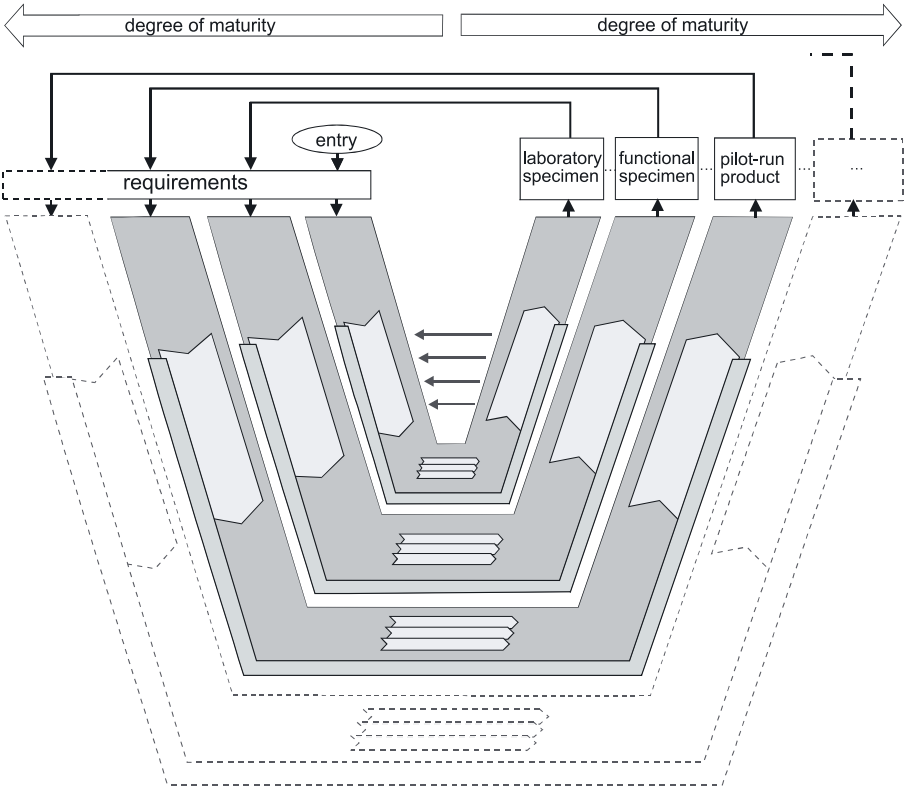 Estructura del Sistema
Antecedentes
Justificación e Importancia
Objetivos 
Desorientación Espacial
Plataforma de Stewart-Gough 
Metodología
Estructura
Módulo Mecánico
Módulo de Control
Integración de Sistemas
Pruebas y Resultados
Conclusiones
Recomendaciones
Trabajos Futuros
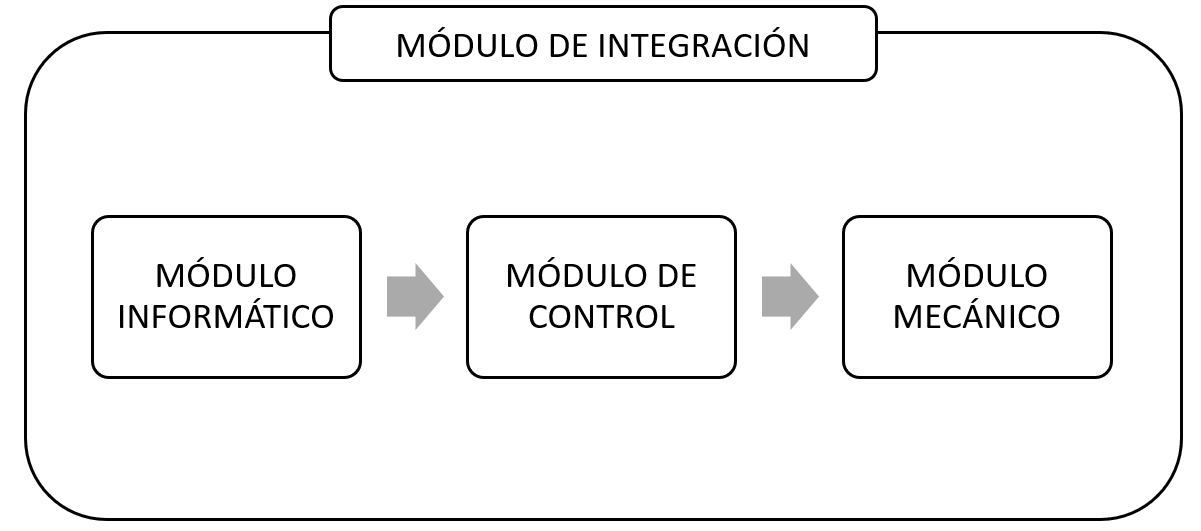 Módulo Mecánico
Antecedentes
Justificación e Importancia
Objetivos 
Desorientación Espacial
Plataforma de Stewart-Gough 
Metodología
Estructura
Módulo Mecánico
Módulo de Control
Integración de Sistemas
Pruebas y Resultados
Conclusiones
Recomendaciones
Trabajos Futuros
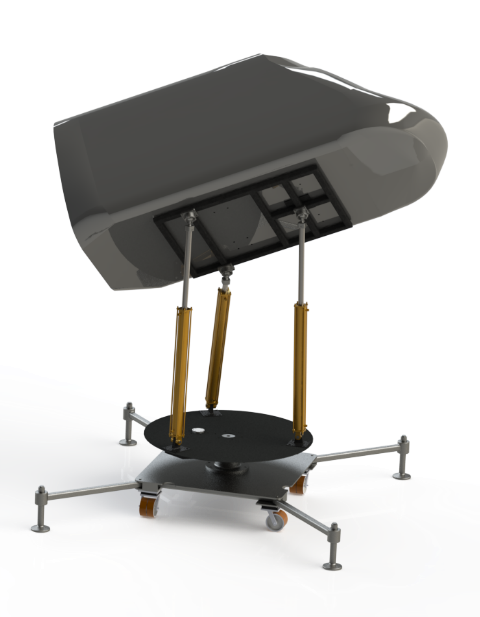 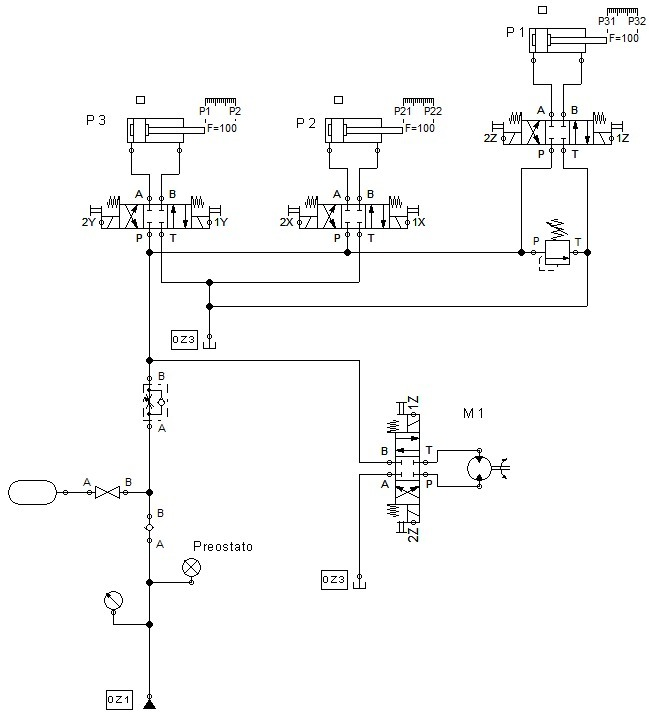 Estructura Mecánica
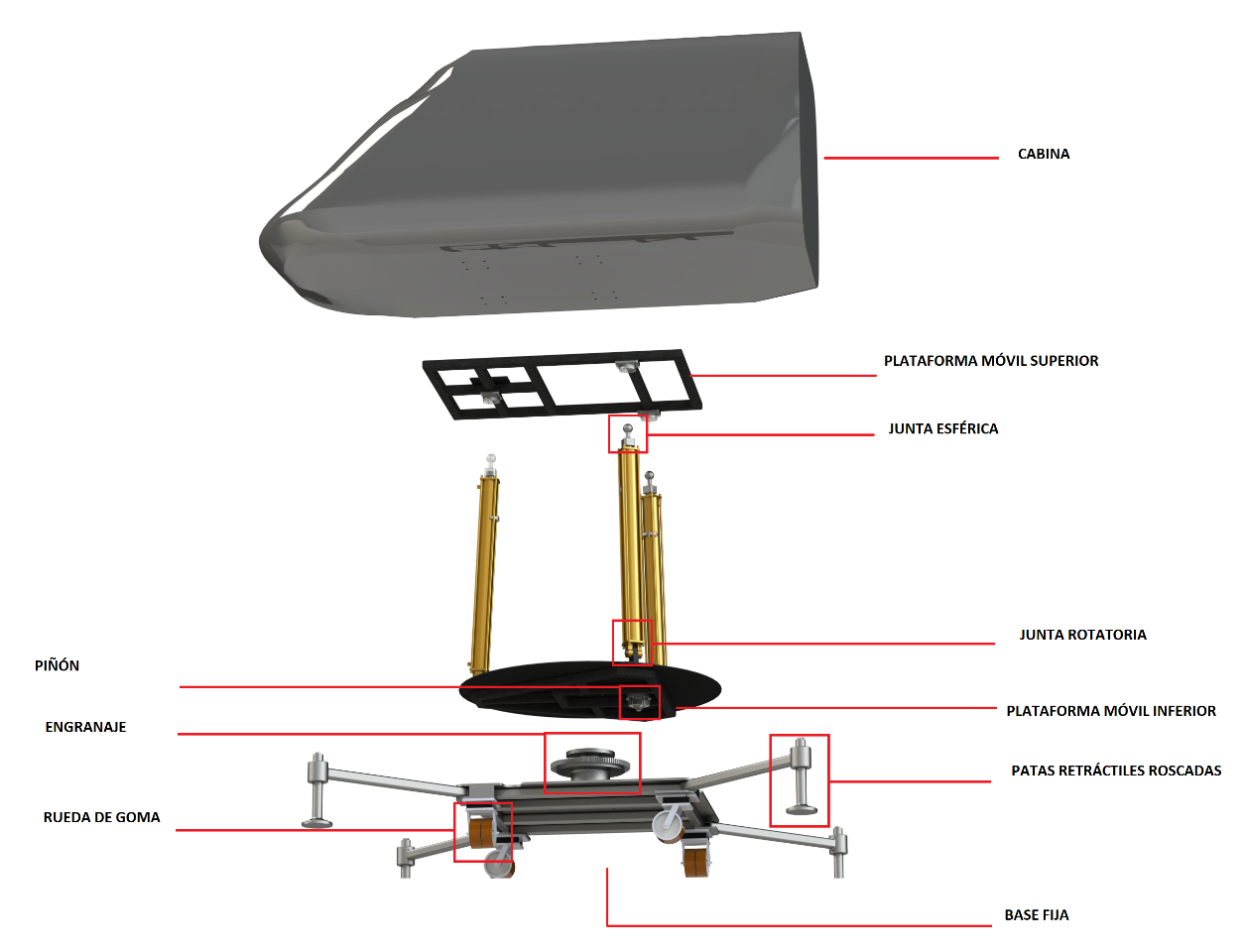 Antecedentes
Justificación e Importancia
Objetivos 
Desorientación Espacial
Plataforma de Stewart-Gough 
Metodología
Estructura
Módulo Mecánico
Módulo de Control
Integración de Sistemas
Pruebas y Resultados
Conclusiones
Recomendaciones
Trabajos Futuros
Análisis Cinemático de la Estructura
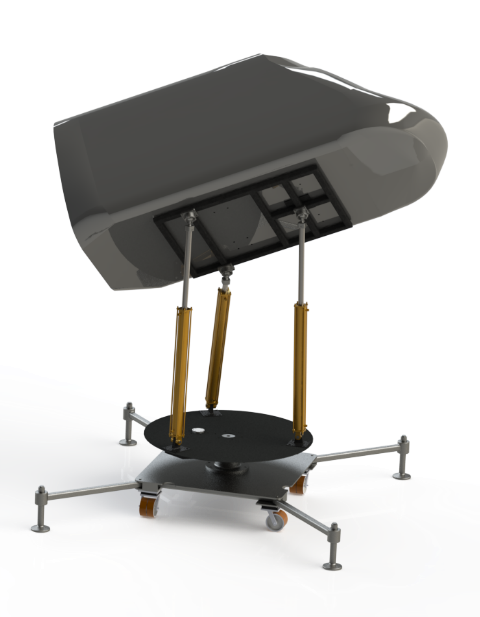 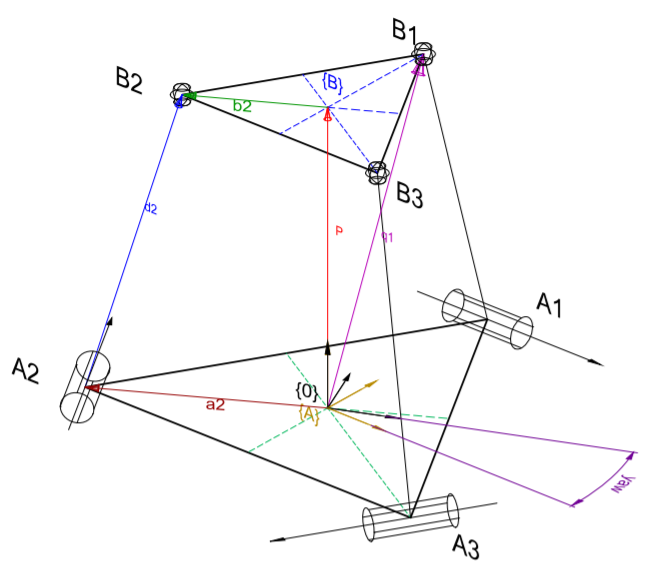 Antecedentes
Justificación e Importancia
Objetivos 
Desorientación Espacial
Plataforma de Stewart-Gough 
Metodología
Estructura
Módulo Mecánico
Módulo de Control
Integración de Sistemas
Pruebas y Resultados
Conclusiones
Recomendaciones
Trabajos Futuros
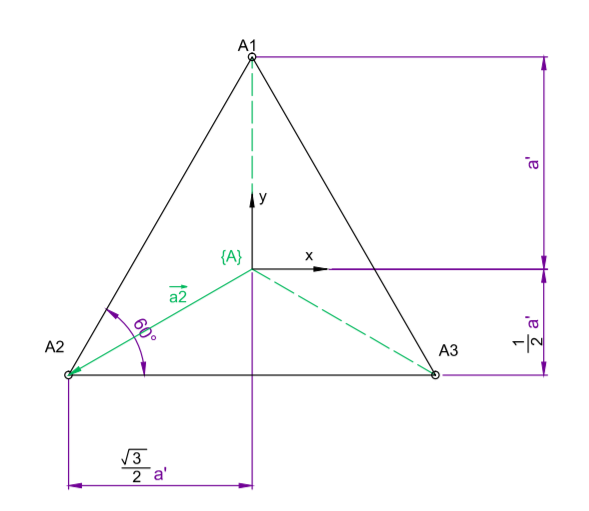 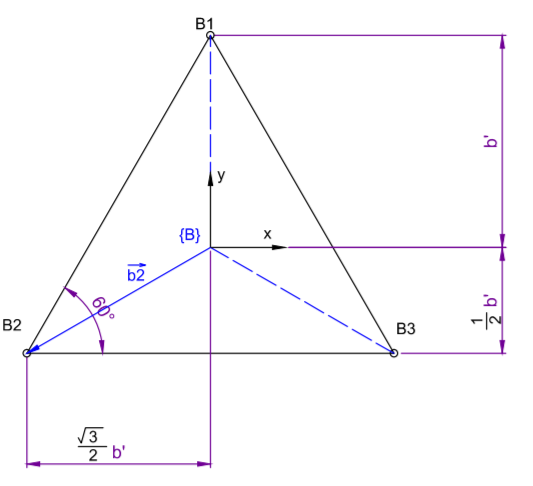 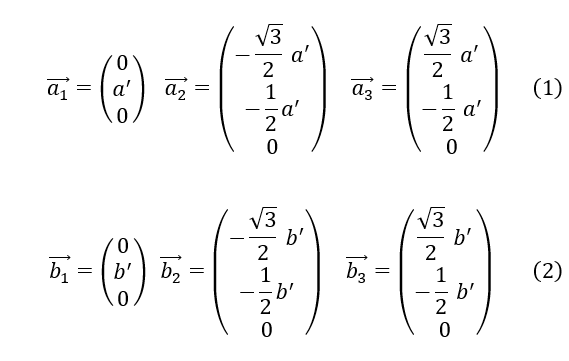 Análisis Cinemático de la Estructura
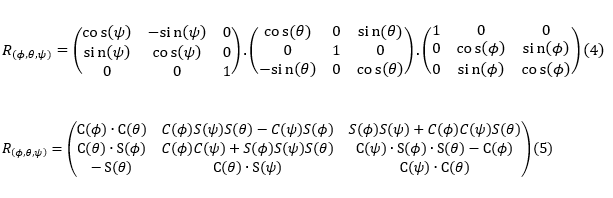 Antecedentes
Justificación e Importancia
Objetivos 
Desorientación Espacial
Plataforma de Stewart-Gough 
Metodología
Estructura
Módulo Mecánico
Módulo de Control
Integración de Sistemas
Pruebas y Resultados
Conclusiones
Recomendaciones
Trabajos Futuros
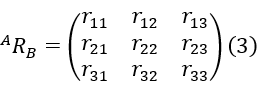 Para la libre rotación del sistema en torno al eje vertical (yaw), se utiliza la variable ψ2
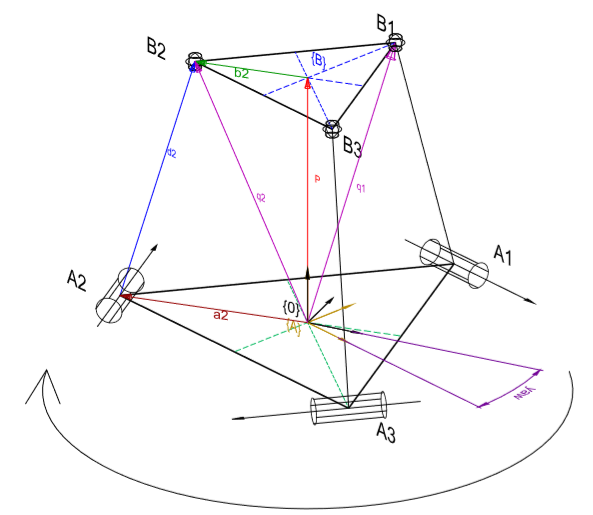 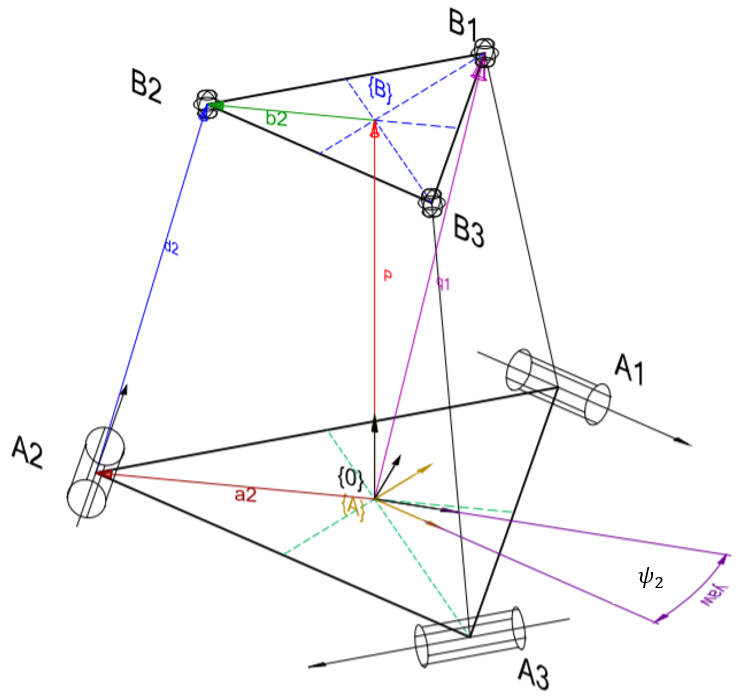 Análisis Cinemático de la Estructura
Con ayuda de la ilustración mostrada a la derecha, se puede obtener la cinemática inversa del mecanismo utilizando el método geométrico y empleando la suma y resta de vectores y los principios de rotación de sistemas con matrices.
Antecedentes
Justificación e Importancia
Objetivos 
Desorientación Espacial
Plataforma de Stewart-Gough 
Metodología
Estructura
Módulo Mecánico
Módulo de Control
Integración de Sistemas
Pruebas y Resultados
Conclusiones
Recomendaciones
Trabajos Futuros
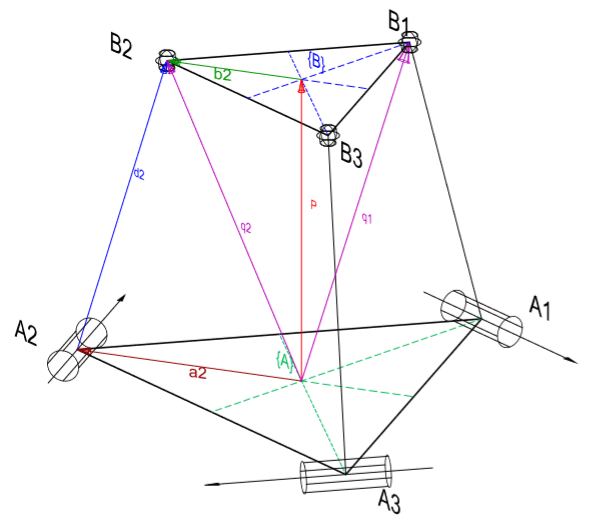 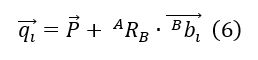 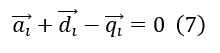 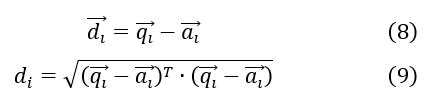 Subsistema Hidráulico
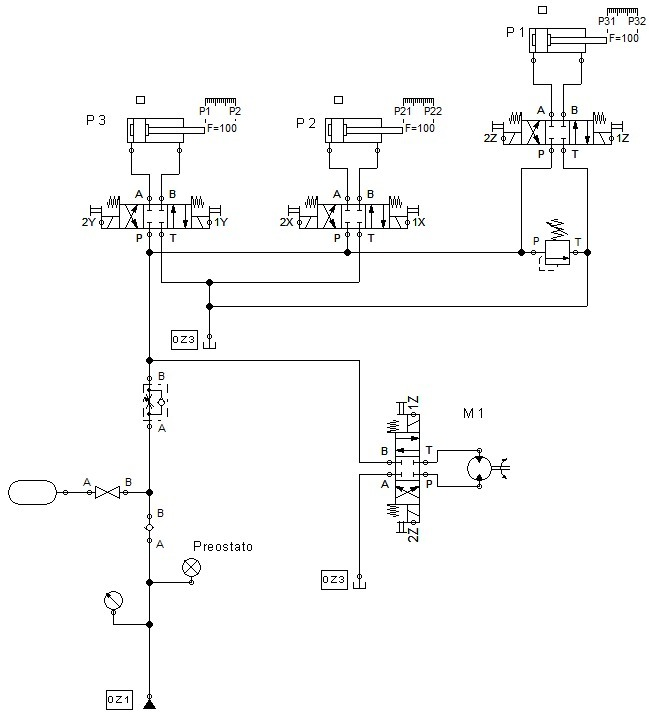 COMPONENTES:
Válvula de alivio de presión​
Manómetro​
Presóstato​
Válvula check​
Llave de bola​
Acumulador​
Válvula reguladora de caudal​
Válvulas proporcionales direccionales​
Válvula de doble Alivio de presión​
3 pistones de 1 metro de carrera​
1 motor hidráulico​
Antecedentes
Justificación e Importancia
Objetivos 
Desorientación Espacial
Plataforma de Stewart-Gough 
Metodología
Estructura
Módulo Mecánico
Módulo de Control
Integración de Sistemas
Pruebas y Resultados
Conclusiones
Recomendaciones
Trabajos Futuros
[Speaker Notes: No se realizaron dimensionemientos, ya que estos fueron realizados por estudiantes en trabajos preliminares relacionados al proyecto, únicamente se verificó las características técnicas y se diseñó e implementó el circuito hidráulico]
Módulo de Control
Antecedentes
Justificación e Importancia
Objetivos 
Desorientación Espacial
Plataforma de Stewart-Gough 
Metodología
Estructura
Módulo Mecánico
Módulo de Control
Integración de Sistemas
Pruebas y Resultados
Conclusiones
Recomendaciones
Trabajos Futuros
Modelamiento de Sistemas
Antecedentes
Justificación e Importancia
Objetivos 
Desorientación Espacial
Plataforma de Stewart-Gough 
Metodología
Estructura
Módulo Mecánico
Módulo de Control
Integración de Sistemas
Pruebas y Resultados
Conclusiones
Recomendaciones
Trabajos Futuros
Modelamiento Pistones Hidráulicos
Antecedentes
Justificación e Importancia
Objetivos 
Desorientación Espacial
Plataforma de Stewart-Gough 
Metodología
Estructura
Módulo Mecánico
Módulo de Control
Integración de Sistemas
Pruebas y Resultados
Conclusiones
Recomendaciones
Trabajos Futuros
Modelamiento Motor Hidráulico
Antecedentes
Justificación e Importancia
Objetivos 
Desorientación Espacial
Plataforma de Stewart-Gough 
Metodología
Estructura
Módulo Mecánico
Módulo de Control
Integración de Sistemas
Pruebas y Resultados
Conclusiones
Recomendaciones
Trabajos Futuros
Se realizó el modelamiento mediante identificación de la planta debido a la cantidad elevada de variables que afectan el comportamiento de la misma.
Instrumentación del Sistema
El control del simulador depende de la medición de dos variables distintas: distancia y velocidad angular
Antecedentes
Justificación e Importancia
Objetivos 
Desorientación Espacial
Plataforma de Stewart-Gough 
Metodología
Estructura
Módulo Mecánico
Módulo de Control
Integración de Sistemas
Pruebas y Resultados
Conclusiones
Recomendaciones
Trabajos Futuros
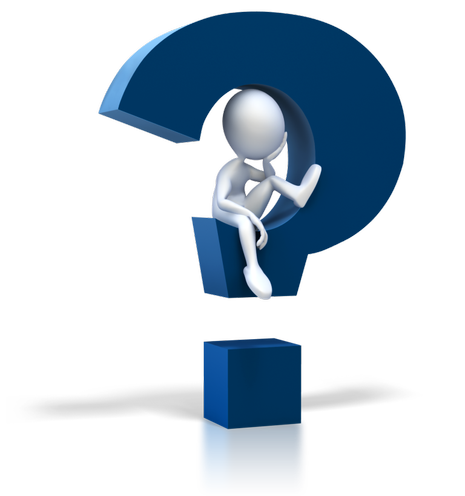 Instrumentación del Sistema
Sensor de Distancia
Sensor de Velocidad Angular
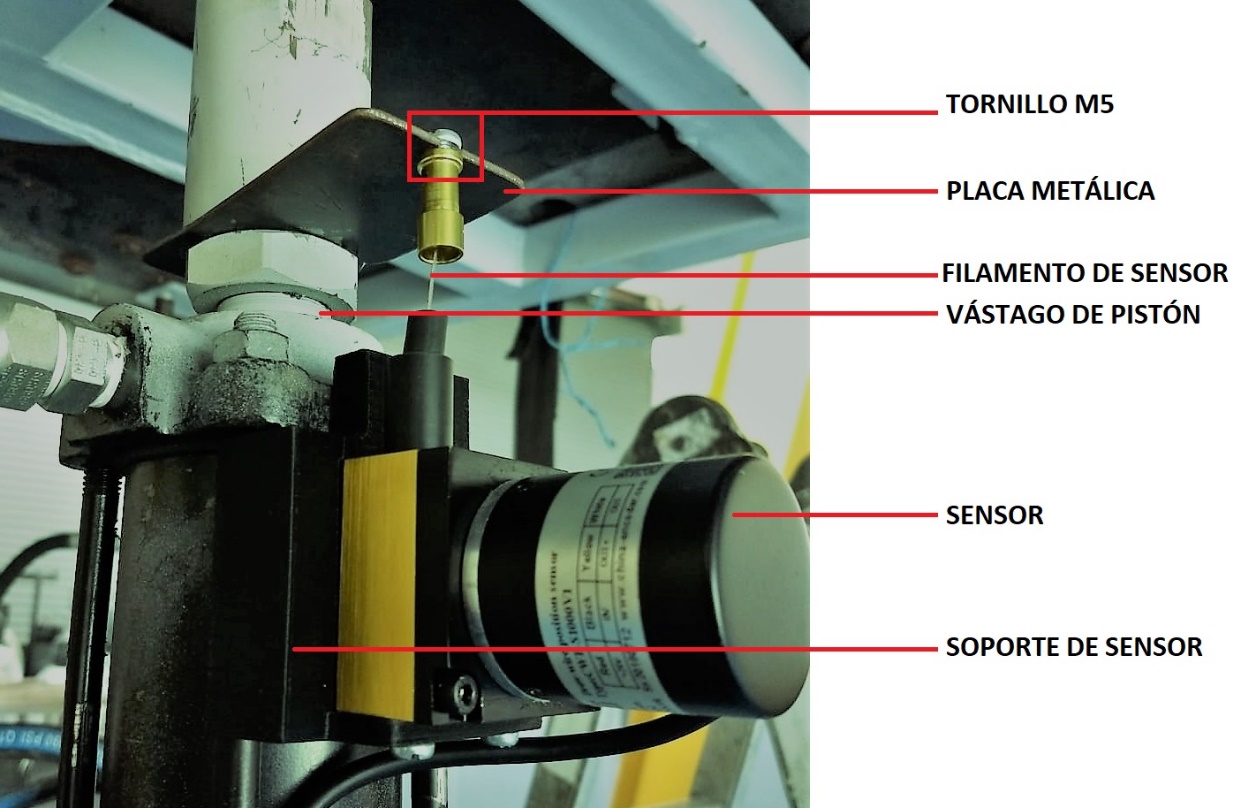 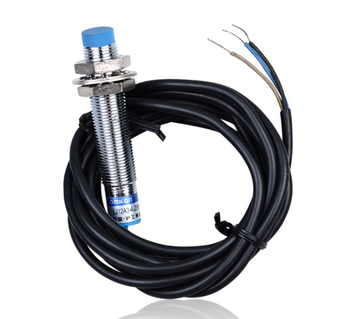 Antecedentes
Justificación e Importancia
Objetivos 
Desorientación Espacial
Plataforma de Stewart-Gough 
Metodología
Estructura
Módulo Mecánico
Módulo de Control
Integración de Sistemas
Pruebas y Resultados
Conclusiones
Recomendaciones
Trabajos Futuros
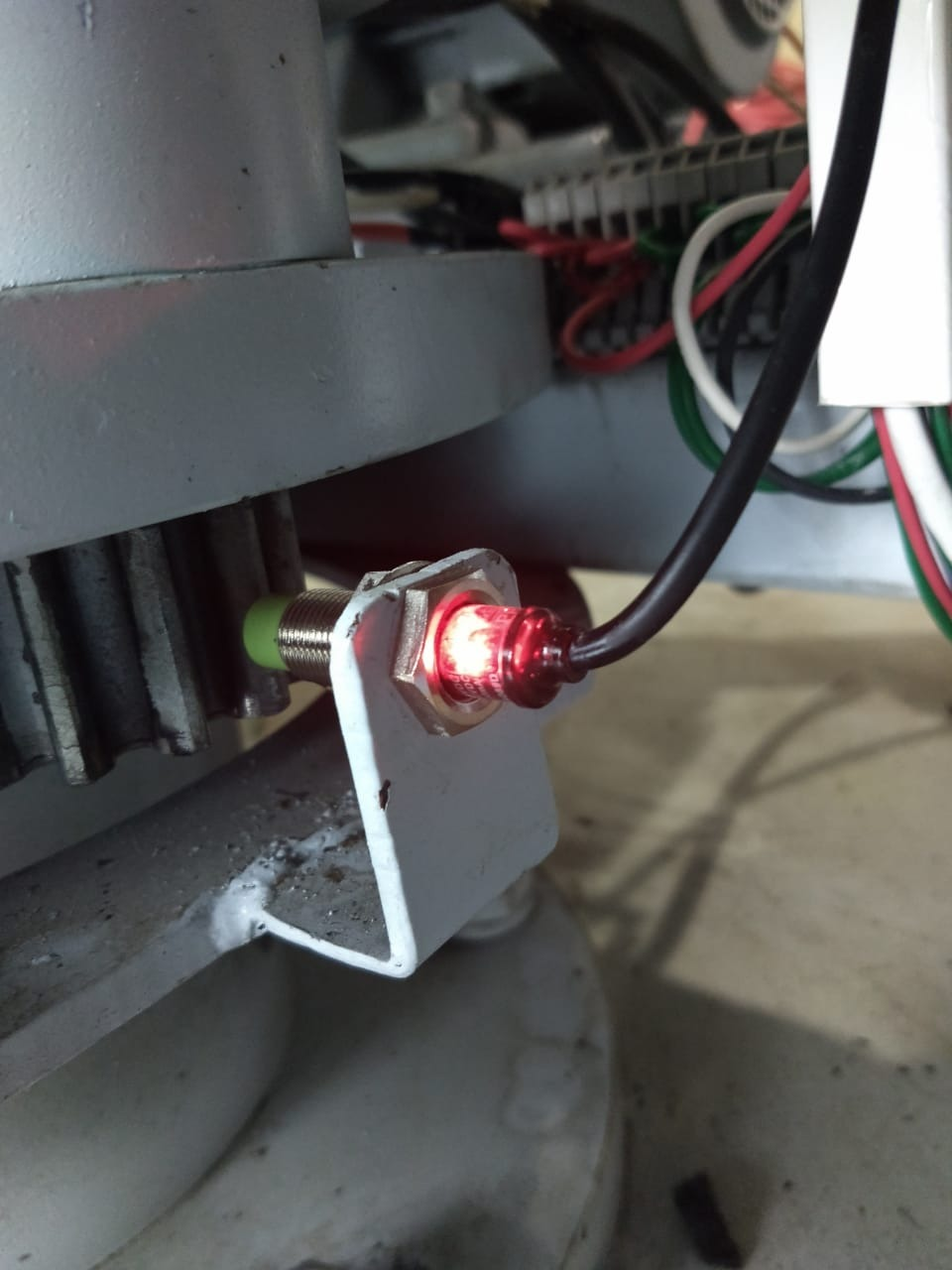 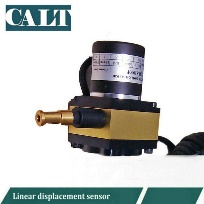 Diseño Controlador Sistema de Desplazamiento Lineal
Antecedentes
Justificación e Importancia
Objetivos 
Desorientación Espacial
Plataforma de Stewart-Gough 
Metodología
Estructura
Módulo Mecánico
Módulo de Control
Integración de Sistemas
Pruebas y Resultados
Conclusiones
Recomendaciones
Trabajos Futuros
Diseño Controlador Sistema de Rotación
Antecedentes
Justificación e Importancia
Objetivos 
Desorientación Espacial
Plataforma de Stewart-Gough 
Metodología
Estructura
Módulo Mecánico
Módulo de Control
Integración de Sistemas
Pruebas y Resultados
Conclusiones
Recomendaciones
Trabajos Futuros
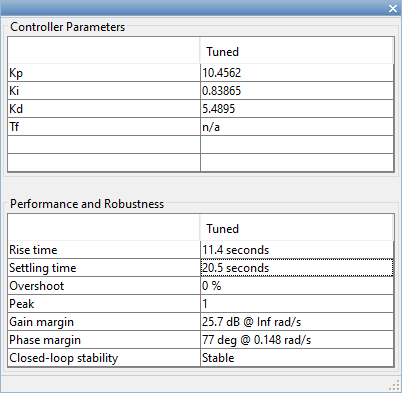 Resultados de Controlador
Antecedentes
Justificación e Importancia
Objetivos 
Desorientación Espacial
Plataforma de Stewart-Gough 
Metodología
Estructura
Módulo Mecánico
Módulo de Control
Integración de Sistemas
Pruebas y Resultados
Conclusiones
Recomendaciones
Trabajos Futuros
Implementación Control Sistema de Desplazamiento Lineal
Antecedentes
Justificación e Importancia
Objetivos 
Desorientación Espacial
Plataforma de Stewart-Gough 
Metodología
Estructura
Módulo Mecánico
Módulo de Control
Integración de Sistemas
Pruebas y Resultados
Conclusiones
Recomendaciones
Trabajos Futuros
Implementación Control del Sistema de desplazamiento Lineal
Antecedentes
Justificación e Importancia
Objetivos 
Desorientación Espacial
Plataforma de Stewart-Gough 
Metodología
Estructura
Módulo Mecánico
Módulo de Control
Integración de Sistemas
Pruebas y Resultados
Conclusiones
Recomendaciones
Trabajos Futuros
Estos datos indican que al calcular el valor promedio de los 3 controladores el error es de 4.73%
Implementación Control de Sistema de Rotación
Antecedentes
Justificación e Importancia
Objetivos 
Desorientación Espacial
Plataforma de Stewart-Gough 
Metodología
Estructura
Módulo Mecánico
Módulo de Control
Integración de Sistemas
Pruebas y Resultados
Conclusiones
Recomendaciones
Trabajos Futuros
Integración del Sistema
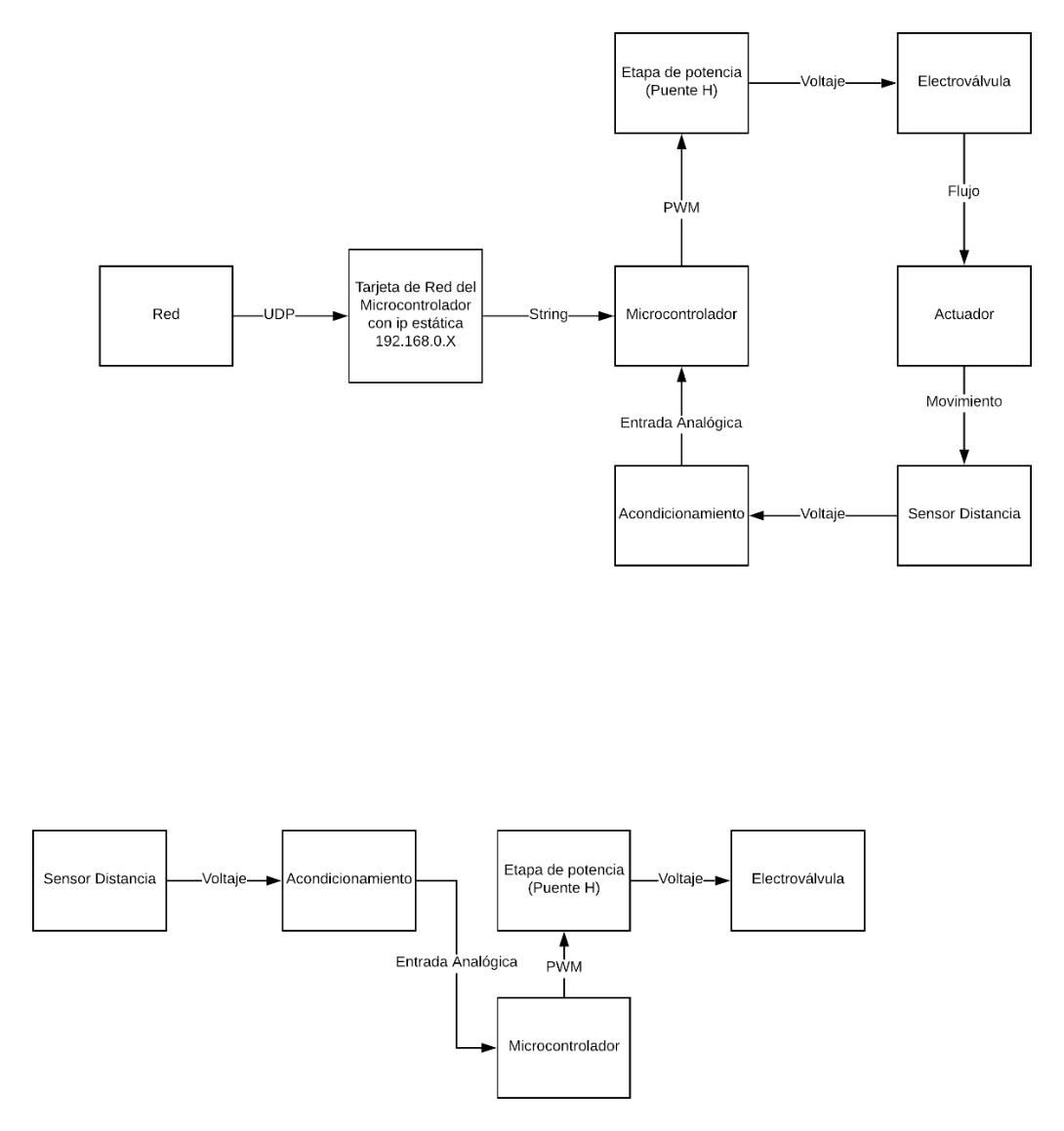 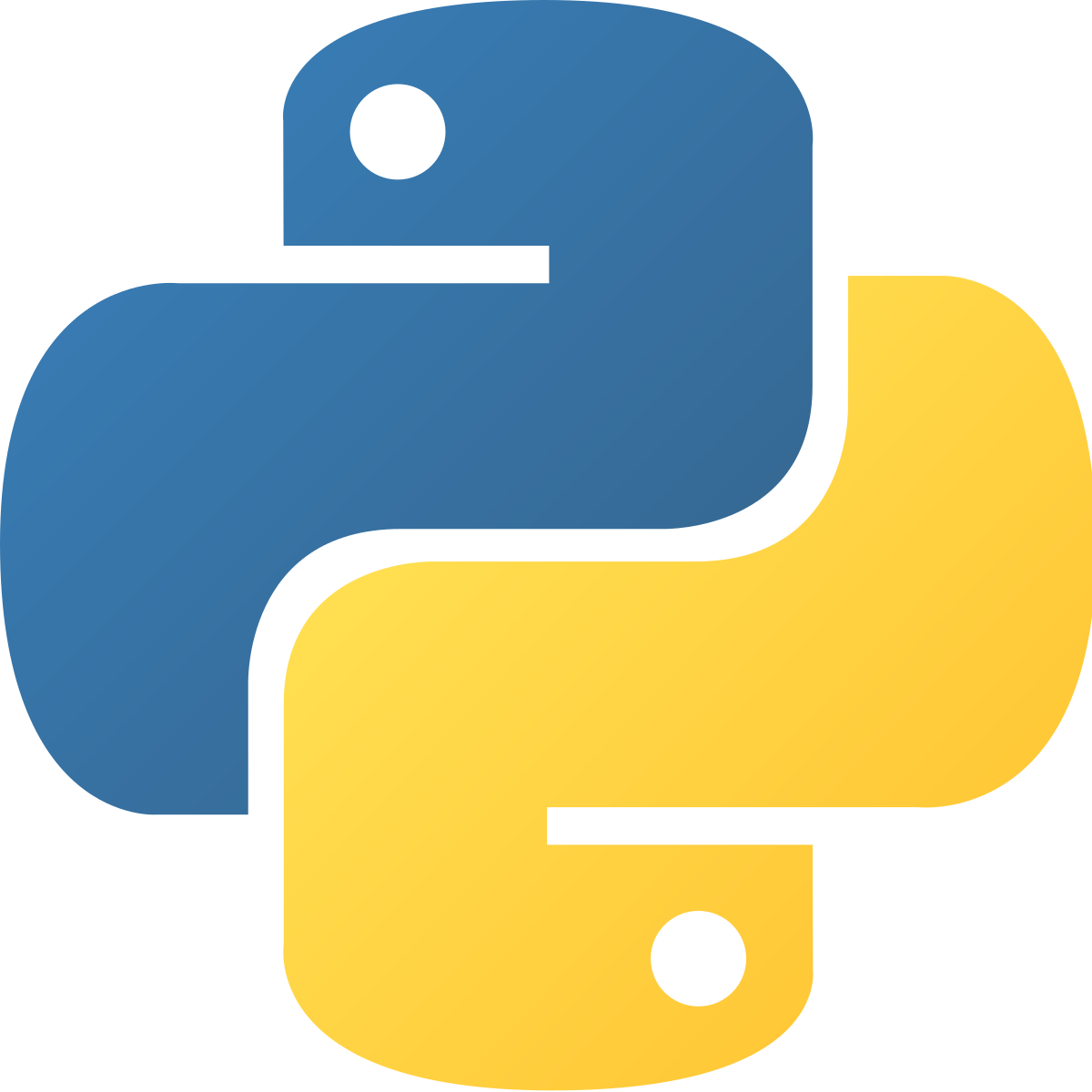 Antecedentes
Justificación e Importancia
Objetivos 
Desorientación Espacial
Plataforma de Stewart-Gough 
Metodología
Estructura
Módulo Mecánico
Módulo de Control
Integración de Sistemas
Pruebas y Resultados
Conclusiones
Recomendaciones
Trabajos Futuros
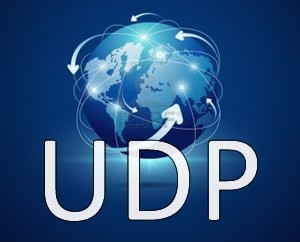 Pruebas y Resultados
COMPONENTES ELÉCTRICOS
Antecedentes
Justificación e Importancia
Objetivos 
Desorientación Espacial
Plataforma de Stewart-Gough 
Metodología
Estructura
Módulo Mecánico
Módulo de Control
Integración de Sistemas
Pruebas y Resultados
Conclusiones
Recomendaciones
Trabajos Futuros
Prueba del conector rotatorio
[Speaker Notes: Se puede concluir que el tiempo máximo de operación para este conector sería aproximadamente de 60 minutos, al alcanzar una temperatura de 154°C, la misma que bordea la recomendación máxima de la temperatura de operación del material.]
Pruebas y Resultados
COMPONENTES ELÉCTRICOS
Antecedentes
Justificación e Importancia
Objetivos 
Desorientación Espacial
Plataforma de Stewart-Gough 
Metodología
Estructura
Módulo Mecánico
Módulo de Control
Integración de Sistemas
Pruebas y Resultados
Conclusiones
Recomendaciones
Trabajos Futuros
Prueba del motor eléctrico
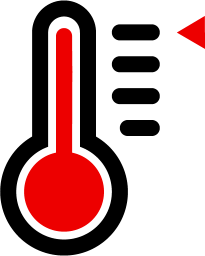 CORRIENTE
TEMPERATURA
[Speaker Notes: Se puede concluir que el tiempo máximo de operación para este conector sería aproximadamente de 60 minutos, al alcanzar una temperatura de 154°C, la misma que bordea la recomendación máxima de la temperatura de operación del material.]
Pruebas y Resultados
FLUÍDO HIDRÁULICO
Antecedentes
Justificación e Importancia
Objetivos 
Desorientación Espacial
Plataforma de Stewart-Gough 
Metodología
Estructura
Módulo Mecánico
Módulo de Control
Integración de Sistemas
Pruebas y Resultados
Conclusiones
Recomendaciones
Trabajos Futuros
Pruebas de Temperatura
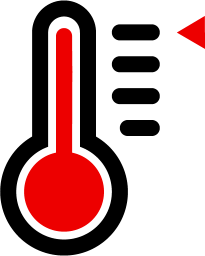 Idealmente debe mantenerse por debajo de los 80°
Se identificó como limitante al Fluido Hidráulico
Se recomienda realizar simulaciones de máximo 20 minutos continuos
[Speaker Notes: Idealmente la temperatura analizada en este apartado debe mantenerse por debajo de los 80 °C; por lo que, considerando los análisis de temperatura de los componentes eléctricos, se puede concluir que el fluido hidráulico es el limitante de tiempo de operación. Se recomienda entonces realizar simulaciones de máximo 20 minutos continuos.]
Pruebas y Resultados
RED LOCAL
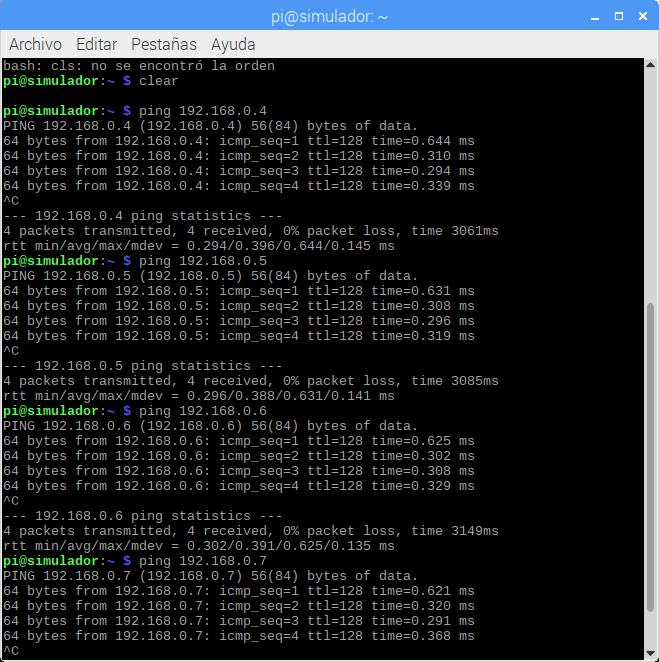 Antecedentes
Justificación e Importancia
Objetivos 
Desorientación Espacial
Plataforma de Stewart-Gough 
Metodología
Estructura
Módulo Mecánico
Módulo de Control
Integración de Sistemas
Pruebas y Resultados
Conclusiones
Recomendaciones
Trabajos Futuros
Pruebas de conexión con la utilización de ping
Pruebas y Resultados
CINEMÁTICA INVERSA
Antecedentes
Justificación e Importancia
Objetivos 
Desorientación Espacial
Plataforma de Stewart-Gough 
Metodología
Estructura
Módulo Mecánico
Módulo de Control
Integración de Sistemas
Pruebas y Resultados
Conclusiones
Recomendaciones
Trabajos Futuros
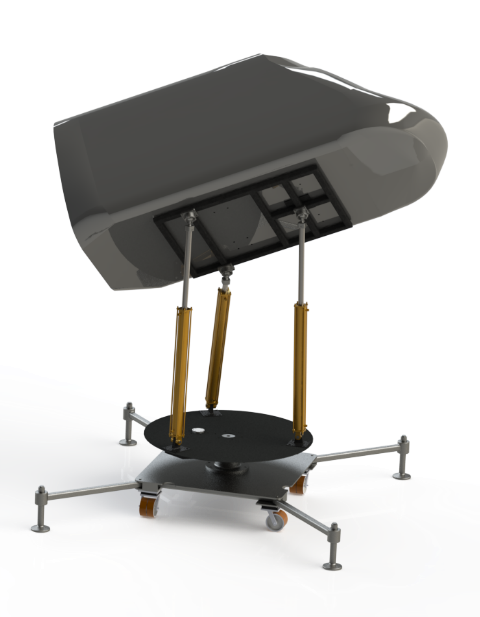 Pruebas y Resultados
ILUSIONES
Antecedentes
Justificación e Importancia
Objetivos 
Desorientación Espacial
Plataforma de Stewart-Gough 
Metodología
Estructura
Módulo Mecánico
Módulo de Control
Integración de Sistemas
Pruebas y Resultados
Conclusiones
Recomendaciones
Trabajos Futuros
[Speaker Notes: Como se puede verificar en las pruebas y resultados de la cinemática inversa, en el apartado anterior, los valores de orientación referidos a los ángulos de orientación roll y pitch se pueden alcanzar en la plataforma con éxito y con errores menores al 3%. 

Lo cual indica que las ilusiones que requieren únicamente de tres grados de libertad, de acuerdo con la Tabla, pueden ser alcanzadas con éxito.

Para corroborar los trabajos realizados, se realizaron pruebas de estas ilusiones con un piloto de la Escuela de Aviación de la Marina a bordo del prototipo y después de una encuesta respondió lo encontrado en la sección de anexos de esta investigación. De esto cabe recalcar que todas las pruebas de vuelo libre mostradas en la mencionada encuesta fueron alcanzadas con éxito, y que el piloto se mostró positivamente conforme con el desempeño del simulador, felicitando el trabajo realizado y recomendando optimizar los tiempos de reacción en cambios de rumbo drásticos]
Conclusiones
Antecedentes
Justificación e Importancia
Objetivos 
Desorientación Espacial
Plataforma de Stewart-Gough 
Metodología
Estructura
Módulo Mecánico
Módulo de Control
Integración de Sistemas
Pruebas y Resultados
Conclusiones
Recomendaciones
Trabajos Futuros
[Speaker Notes: Mediante la implementación de una plataforma informática y una red de comunicación, el diseño e implementación de controladores y la realización de adaptaciones en los módulos independientes del sistema, se consiguió integrar y construir un simulador de desorientación espacial de cuatro grados de libertad con ciertas limitaciones propias de las etapas que lo conforman, que cumple con las pruebas preestablecidas.
Partiendo de lo disponible del sistema hidráulico, producto de trabajos preliminares en el proyecto, se consiguió implementarlo, realizar pruebas controladas de presión, caudal y movimientos básicos de sus actuadores, para obtener los movimientos requeridos en la cabina, para su posterior control.
Se logró diseñar controladores proporcionales mediante teoría de control clásica los cuales permitieron llegar a las posiciones deseadas con errores menores al 5% como se expuso en capítulos anteriores.
Con la utilización de los sensores dimensionados en este documento, se logró realizar la instrumentación del sistema, obteniendo de esta manera las mediciones de las variables distancia y velocidad angular, relacionadas con los actuadores hidráulicos, de las cuales posteriormente se realizó el control.
Aplicando programación de microcontroladores y una variedad de circuitos de acondicionamiento se logró implementar los controladores PID que requería el sistema para poder manipular la distancia de los pistones y la velocidad del motor para obtener la simulación deseada.
La comunicación se obtuvo mediante un protocolo de comunicación estándar llamado UDP el cual permite una transferencia rápida de información por bloques la cual no necesita conexión y posee una velocidad de transferencia considerablemente rápida.]
Recomendaciones
Antecedentes
Justificación e Importancia
Objetivos 
Desorientación Espacial
Plataforma de Stewart-Gough 
Metodología
Estructura
Módulo Mecánico
Módulo de Control
Integración de Sistemas
Pruebas y Resultados
Conclusiones
Recomendaciones
Trabajos Futuros
Trabajos Futuros
Antecedentes
Justificación e Importancia
Objetivos 
Desorientación Espacial
Plataforma de Stewart-Gough 
Metodología
Estructura
Módulo Mecánico
Módulo de Control
Integración de Sistemas
Pruebas y Resultados
Conclusiones
Recomendaciones
Trabajos Futuros
Demostración del Funcionamiento
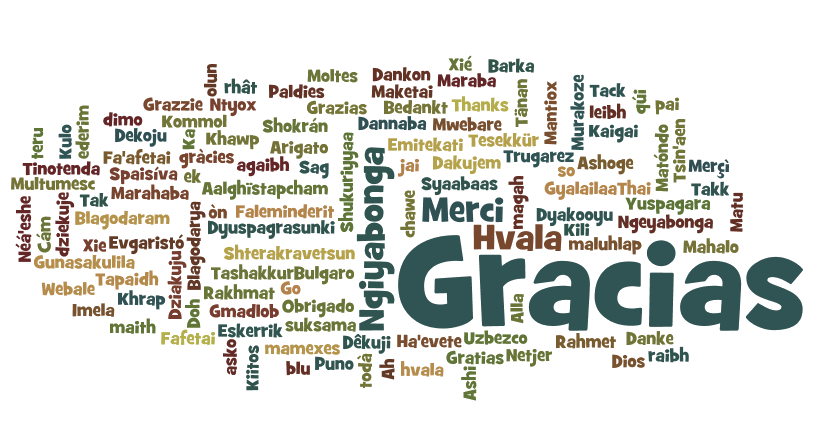